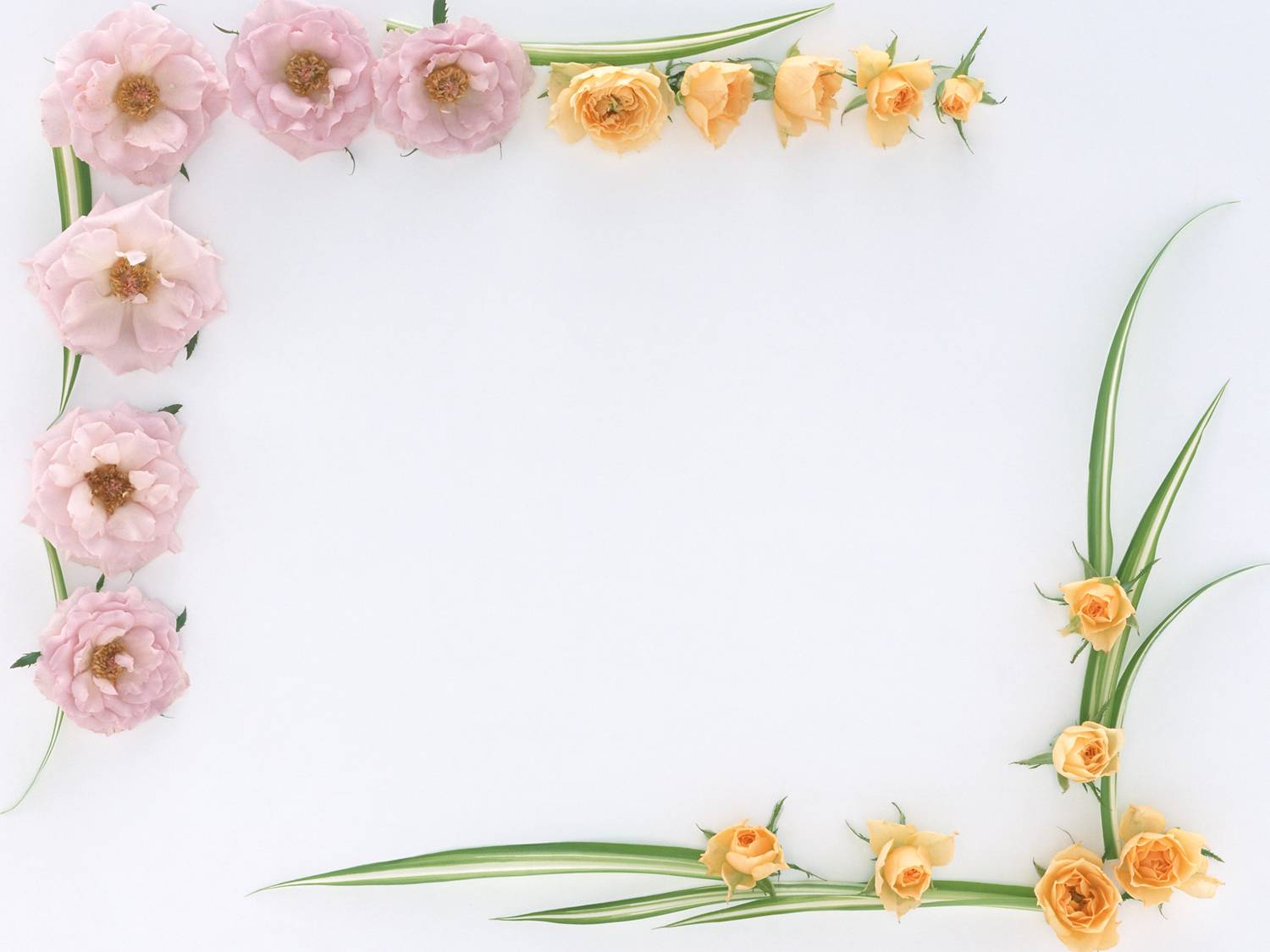 LỚP 1A
MÔN: TOÁN
Giáo Viên: Vũ Thị Bảo
Thứ hai,  ngày     tháng 3 năm 2020
Toán
Kiểm tra bài cũ
Đếm các số từ 10 đến 20.
Số 17 gồm mấy chục và mấy đơn vị?
Số 20 gồm mấy chục và mấy đơn vị?
Thứ ba,  ngày 8 tháng 1 năm 2019
Toán
Phép cộng dạng 14 + 3
1
4
+
3
1
7
17
14 + 3 = …
1
1
4
4 céng 3 b»ng 7, viÕt 7
+
H¹ 1, viÕt 1
3
7
Thứ ba,  ngày    tháng 3 năm 2020
Toán
Phép cộng dạng 14 + 3
1   TÝnh :
+
+
+
+
+
Thứ ba,  ngày 8 tháng 1 năm 2019
Toán
Phép cộng dạng 14 + 3
1   TÝnh :
+
+
+
+
+
17
15
17
19
19
Thứ ba,  ngày    tháng 3 năm 2020
Toán
Phép cộng dạng 14 + 3
1   TÝnh :
+
+
+
+
+
Thứ ba,  ngày    tháng 3 năm 2020
Toán
Phép cộng dạng 14 + 3
1   TÝnh :
+
+
+
+
+
19
19
19
14
19
Thứ ba,  ngày   tháng 3 năm 2020
Toán 
Phép cộng dạng 14 + 3
2   ĐiÒn sè thÝch hîp vµo « trèng (theo mÉu) :
14
15
16
17
18
19
Thứ ba,  ngày   tháng 3 năm 2020
Toán 
Phép cộng dạng 14 + 3
2   ĐiÒn sè thÝch hîp vµo « trèng (theo mÉu) :
18
13
14
17
19
16
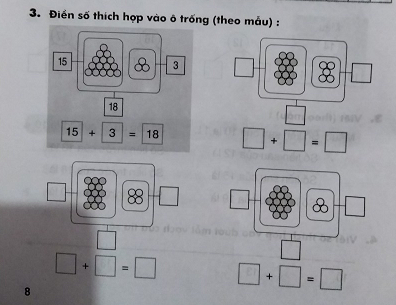